Turnage TA, Kpaeyeh JA, Gold MR
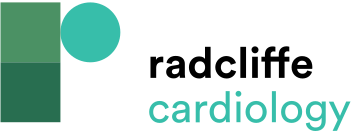 Table 1: Baseline Patient Characteristics: S-ICD IDE,&lt;br /&gt;&#10;EFFORTLESS, and S-ICD PAS
Citation: US Cardiology Review 2018;12(1):66–70.
https://doi.org/10.15420/usc.2017:37:1
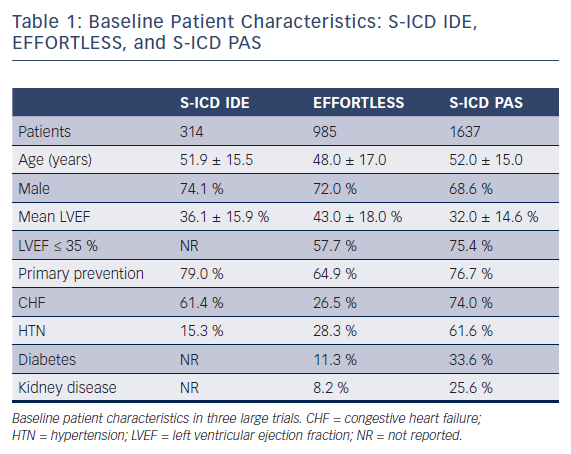